LETECKÉ PRÁVO
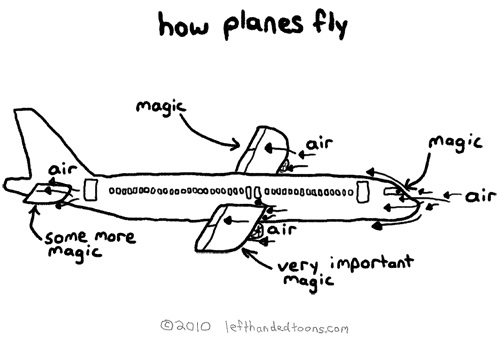 Civilní letectví x státní létání

Státní let -> vojenské, policejní, celní účely
Prameny práva
Základní koncepty
Přehled oblastí regulace letectví
Safety x Security
1. Prameny práva civilního letectví
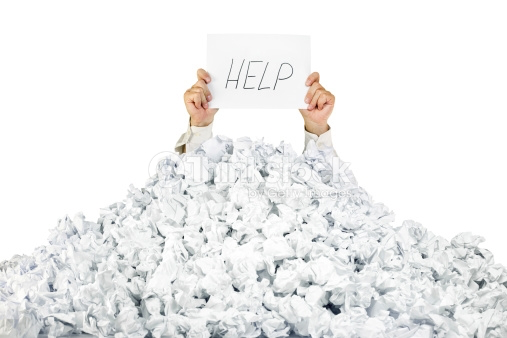 4 úrovně právní regulace:
mezinárodní právo veřejné;
mezinárodní standardy, doporučeními a postupy (ICAO); 
právo EU;
vnitrostátní právní úprava.
Ad 1. mezinárodní právo veřejné
Mezinárodní obyčeje

Příliš se nezažily 
Princip suverenity státu ve vzdušném prostoru byl kodifikován již v roce 1919
Ad 1. mezinárodní právo veřejné
Mezinárodní smlouvy

Mnohostranné
Dvoustranné (o letecké dopravě / o letecké bezpečnosti)
Dohody podle čl. 83bis Chicagské úmluvy

- ICAO a sjednávání mezinárodních dohod
Ad 3. právo EU
sdílená pravomoc
1987 1. liberalizační balíček
1992 směrnice Rady (91/670/EHS) o vzájemném uznávání licencí pro výkon funkcí v civilním letectví
Ad 3. právo EU
1992/2002/2008/2018 Provozní bezpečnost
Letiště
Osvědčování osob a uznávání licencí ze třetích zemí
Šetření leteckých nehod a incidentů a hlášení událostí
2008 Ochrana civilního letectví před protiprávními činy
2004 Letecké služby a ATM
1987/2008 Letecká doprava a (de)regulace trhu
2004 Odpovědnost leteckého dopravce a práva cestujících
Ochrana životního prostředí (hluk 2014)
Ad 4. vnitrostátní právo
Ve vztahu k právu EU:

Autonomní ustanovení,
Ustanovení, která provádí a doplňují právo EU,
Kompetenční ustanovení,
Sankční ustanovení.
Ad 4. vnitrostátní právo
zákon č. 49/1997 Sb., o civilním letectví a o změně a doplnění zákona č. 455/1991 Sb., o živnostenském podnikání (živnostenský zákon), ve znění pozdějších předpisů, ve znění pozdějších předpisů, 
vyhláška č. 108/1997 Sb. kterou se provádí zákon č. 49/1997 Sb., o civilním letectví, 
vyhláška č. 410/2006 Sb. o ochraně civilního letectví před protiprávními činy a 
vyhláška č. 466/2006 Sb., o bezpečnostní letové normě.
Ad 4. vnitrostátní právo
+ další:

Správní řád
Zákon o přestupcích
Trestní zákoník
Zákon o ochraně veřejného zdraví
OZ
…
+
“Letecké předpisy” 
“předpisy řady L”
Ad 2. SARPs
čl. 37
...státy budou „spolupracovati k dosažení co možno nejvyššího stupně jednotnosti v úpravách, normách, řízeních a organisaci, týkajících se letadel, personálu, leteckých tratí a pomocných služeb, všude tam, kde tato jednotnost usnadní a zdokonalí létání.“ 
K tomuto cíli má ICAO právo tvořit a měnit „mezinárodní normy a doporučované předpisy a řízení“.
Ad 2. SARPs
“standards and recommended practices” + “procedures”

-> Standardy, doporučení a postupy

-> vydávají se prostřednictvím “příloh” k Chicagské úmluvě
Příloha č. 1 Způsobilost leteckého personálu
Příloha č. 2 Pravidla létání
Příloha č. 3 Meteorologie
Příloha č. 4 Letecké mapy
Příloha č. 5 Používání měřících jednotek v leteckém a pozemním provozu
Příloha č. 6 Provoz letadel 	
část I Obchodní letecká doprava – letouny 
část II Provoz všeobecného letectví
část III Obchodní letecká doprava – vrtulníky 
Příloha č. 7 Státní příslušnost letadel a poznávací značky letadel
Příloha č. 8 Letová způsobilost letadel
Příloha č. 9 Zjednodušení formalit
Příloha č. 10 Letecká komunikační služba
Příloha č. 11 Letecké provozní služby
Příloha č. 12 Pátrání a záchrana
Příloha č. 13 Šetření leteckých nehod
Příloha č. 14 Letiště
Příloha č. 15 Letecká informační služba
Příloha č. 16 Ochrana životního prostředí
Příloha č. 17 Ochrana mezinárodního civilního letectví před protiprávními činy
Příloha č. 18 Přeprava nebezpečného nákladu
Příloha č. 19 Řízení bezpečnosti
Co to je? -> rezoluce Shromáždění ICAO A1-31

„[m]ezinárodní standard představuje jakýkoliv požadavek na fyzické vlastnosti, konfiguraci, materiál, letové vlastnosti, personál nebo postupy, jehož jednotná aplikace je nezbytná pro bezpečnost nebo pravidelnost mezinárodního leteckého provozu a jímž se členské státy musí řídit [will conform] v souladu s Úmluvou o mezinárodním civilním letectví.“

Doporučení je pak „jakýkoliv požadavek na fyzické vlastnosti, konfiguraci, materiál, letové vlastnosti, personál nebo postupy, jehož jednotná aplikace je žádoucí v zájmu bezpečnosti nebo pravidelnosti mezinárodního leteckého provozu a u něhož členské státy budou usilovat o jeho dodržování [will endeavour to conform] v souladu s Úmluvou o mezinárodním civilním letectví.“
Kdo je vydává? 

Rada ICAO (standardy a doporučení)

Letecká komise (postupy)
Jak je vydává? 

NE ratifikace!
ale
Zvláštní postup; pokud se státy nevyjádří proti, změna (Příloha) nabude platnosti a účinnosti
Čl. 38 Chicagské úmluvy
Státy mají povinnost oznamovat odchylky od
standardů 
postupů 
a můžou i od doporučení. 

Kdy?
if the state „finds it impracticable to comply in all respects“
Co jsou SARPs/Přílohy zač?
Nejsou závazné, ale není možné je ignorovat
Standardy a postupy jsou závazné, doporučení ne
Ad 1

Jiefang Huang:
Závazek k co největší míře jednostnosti
Ruwantissa Abeyratne:

“who cares”
Je to akademická debata, ve skutečnosti si nikdo nemůže dovolit SARPs ignorovat.
Je to normativní text? 

Nebo jednostranný akt mezinárodní organizace?
„závazná nařízení (...), mezinárodní standardy a technické normy, jež se členské státy (...) již pouhou účastí na zakládací smlouvě předem zavázaly vnitrostátně aplikovat...“ 

ČEPELKA a ŠTURMA, s. 504.
„[d]oporučující (nezávazný) charakter aktů mezinárodních organizací (...) nevylučuje, aby tyto akty vyvolávaly určité dílčí právní následky, a to v míře, kterou je třeba specifikovat případ od případu.“ 

Malenovský, s. 191
Recepce SARPs
Pokud by to byl normativní text
Pokud by to byl jednostranný akt mezinárodní organizace


Tj. Debata přestává být akademická, když jde o formu recepce do vnitrostátního práva
Tam, kde SARPs jsou už provedeny právem EU, splývá adaptace práva EU a Příloh k Chicagské úmluvě

Ale
Pořád zůstává povinnost oznamovat odchylky ICAu
Kdyby to byla součást normativního textu Chicagské úmluvy…
Je Chicagská úmluva “smlouvou podle čl. 10 Ústavy”?

smlouva musí být ratifikovaná, 
souhlas k její ratifikaci musí dát Parlament,
musí být řádně vyhlášená a 
Česká republika jí musí být vázána.

+ self-executing
Kdyby to byl jednostranný akt MO…
„...rozhodnutí mezinárodní organizace vydané na základě mezinárodní smlouvy, která je součástí právního řádu.“ (ZCL)

Mezi prameny mezinárodního práva veřejného ve čl. 38 Statutu Mezinárodního soudního dvora uvedeny nejsou 

	-> bude vyžadována adaptace obsahu do vnitrostátního práva
-> zákon o civilním letectví
“prováděcí právní předpis”
X 
“prováděcí předpis”
§ 7 odst. 8 (vymezení tzv. „předpisové základny“ – „předpisy určené pro schvalování typu mezinárodní smlouvou, která je součástí právního řádu“),
§ 8 odst. 3 (podmínky letové způsobilosti jednotlivých druhů letadel),
§ 9 (způsobilost individuálně vyrobeného výrobku), 
§ 10 odst. 4 (kontroly letové způsobilosti),
§12 odst. 1 c) (požadavky na bezpečnost letadla provozovaného ve vzdušném prostoru ČR),
§ 12 odst. 2 písm. b) (povinnost přistavit letadlo ke kontrole),
§ 12 odst. 3 (způsob vedení záznamů o letadle),
§ 15 odst. 2 (zkušební létání),
§ 16 odst. 1 a 2 (letová způsobilost letadlových částí),
§ 20 odst. 3 (průkazy způsobilosti leteckého personálu),
§ 22 odst. 8 (zdravotní způsobilost),
§25 odst. 3 (technické a provozní podmínky jednotlivých druhů letišť), 
§ 26 odst. 2 (technické a provozní podmínky provozu letiště),
§ 35 odst. 1 a 3 (plochy určené ke vzletům a přistáním),
§ 44 odst. 1 (pravidla létání),
§ 45 odst. 4 (druhy leteckých služeb a činností),
§ 47 odst. 2 (technické požadavky na poskytování leteckých služeb),
§ 53 odst. 2 (postupy při donucení k opuštění zakázaného prostoru),
§ 67 odst. 4 (náležitosti osvědčení leteckého provozovatele),
§ 74 odst. 3 (letecké práce), 
§ 76 odst. 3 (letecké činnosti).
vyhláška č. 108/1997 Sb.
„Podrobnosti k provedení ustanovení § 8 odst. 3, § 9, § 10 odst. 4, § 12 odst. 1 písm. c) a odst. 3, § 15 odst. 2, § 20 odst. 3, § 22 odst. 2 a 9, § 26 odst. 2, § 39 odst. 2, § 44 odst. 1, § 47 odst. 2, § 53 odst. 2, § 55 odst. 4, § 80 odst. 2 a § 85 odst. 3 obsahují předpisy (standardy a doporučení) vydané na základě článku 37 Úmluvy o mezinárodním civilním letectví, ve znění přijatém Českou republikou zastoupenou Ministerstvem dopravy a spojů.“
(poznámka pod čarou)
§ 8 odst. 3 — Příloha č. 8,
§ 9 — Příloha č. 8, 
§ 10 odst. 4 — Příloha č. 8, 
§ 12 odst. 1 písm. c) — Přílohy č. 2 a 16, 
§ 12 odst. 3 — Příloha č. 6, 
§ 15 odst. 2 — Přílohy č. 2 a 6, 
§ 20 odst. 3 — Příloha č. 1, 
§ 22 odst. 2 — Příloha č. 1, 
§ 22 odst. 9 — Příloha č. 1,
§ 26 odst. 2 — Příloha č. 14, 
§ 39 odst. 2 — Přílohy č. 14 a 10, 
§ 44 odst. 1 — Příloha č. 2, 
§ 45 odst. 4 — Přílohy č. 3, 4, 5, 7, 9, 10, 11, 12, 13 a 15, 
§ 47 odst. 2 — Přílohy č. 10 a 11, 
§ 53 odst. 2 — Příloha č. 2, 
§ 55 odst. 4 — Příloha č. 13, 
§ 80 odst. 2 — Příloha č. 18, 
§ 85 odst. 3 — Příloha č. 17.
§ 102 odst. 2 ZCL
„provozovatelé letišť a leteckých staveb, osoby pověřené provozováním leteckých služeb, provozovatelé leteckých činností a ostatní osoby zúčastněné na civilním letectví jsou povinni dodržovat letecké předpisy, které jsou v souladu s mezinárodními smlouvami, které jsou součástí právního řádu, vydávány  
a) Mezinárodní organizací pro civilní letectví,
b) Sdružením leteckých úřadů podle předpisů Evropské unie, a 
c) Evropskou organizací pro bezpečnost leteckého provozu EUROCONTROL, 

a to ve znění přijatém Českou republikou zastoupenou Ministerstvem dopravy.“
§ 102 odst. 2 ZCL
„provozovatelé letišť a leteckých staveb, osoby pověřené provozováním leteckých služeb, provozovatelé leteckých činností a ostatní osoby zúčastněné na civilním letectví jsou povinni dodržovat letecké předpisy, které jsou v souladu s mezinárodními smlouvami, které jsou součástí právního řádu, vydávány  
a) Mezinárodní organizací pro civilní letectví,
b) Sdružením leteckých úřadů podle předpisů Evropské unie, a 
c) Evropskou organizací pro bezpečnost leteckého provozu EUROCONTROL, 

a to ve znění přijatém Českou republikou zastoupenou Ministerstvem dopravy.“
Co jsou “letecké předpisy”?
http://lis.rlp.cz/predpisy/predpisy/index.htm  

Korelace Přílohy <-> letecké předpisy
ALE:
vtahování textu, který je v původním textu Přílohy označen jako „doporučení“ nebo „poznámka“ do textu předpisu 
doplňování kompetencí
upravování definic 
přímé nebo nepřímé doplnění adresátů práv a povinností. 
+ „národní doplňky“
-> Je to stanovení povinnosti nebo zmocnění k sekundární normotvorbě? 

na základě zákonného zmocnění,
k provedení zákona (předpis ministerstva by tedy neměl provádět nic, k čemuž není zmocněn v zákoně),
v mezích zákona (zákon a jeho právní úprava představuje limity pro tvůrčí aktivity ministerstev).
Nález sp. zn. Pl. ÚS 8/02
za formální považuje např. název, právní sílu, publikaci atd.
za obsahové považuje abstraktnost – třída jednání, obecný charakter – ne individuální subjekt, trvalost v čase – opakovatelnost aplikace atd.
za funkcionální považuje otázku praktického plnění funkce právního předpisu, tj. regulace chování subjektů právních vztahů.
Je stanovení povinnosti v § 102 odst. 2 ZCL dostačující? 

Nedochází k porušení ústavního pořádku?

Ale:

ONO TO FUNGUJE…
Pokud bychom chtěli dovodit, jak si na výše položené otázky odpovídá samo Ministerstvo dopravy, a porovnali texty českých leteckých předpisů s jejich (anglickými) originály, zřejmě budeme muset s ohledem na rozsah prováděných změn dojít k závěru, že toto ustanovení je v praxi skutečně používáno jako zmocnění k normotvorbě.
Co na to česká judikatura?
rozsudek Městského soudu v Praze, č.j. 6 A 8/2012 – 30 

-> nezpochybňuje existenci “Annexů” a povinnosti uložené v § 102 odst. 2

Ale: 
Soud odkazuje na “Annex”, ale cituje z “leteckého předpisu”
Není to technická norma?
aneb
Můžeme “zezávaznit” nezávazný dokument? 

sp. zn. Pl. 40/08 :
“ve vztahu k plnění požadavků příslušného předpisu se odkazovaná norma nebo její část stává závaznou“
Jak by to tedy měla ČR dělat?
zákonem
vyhláškou

Ale je to reálné?
Co kdyby ICAO změnilo charakter Příloh a stala se z nich součást normativního text úmluvy?

Thomas Buergenthal:
	Funguje to jen proto, že to státy dělají 	dobrovolně.
2. Některé základní koncepty a principy
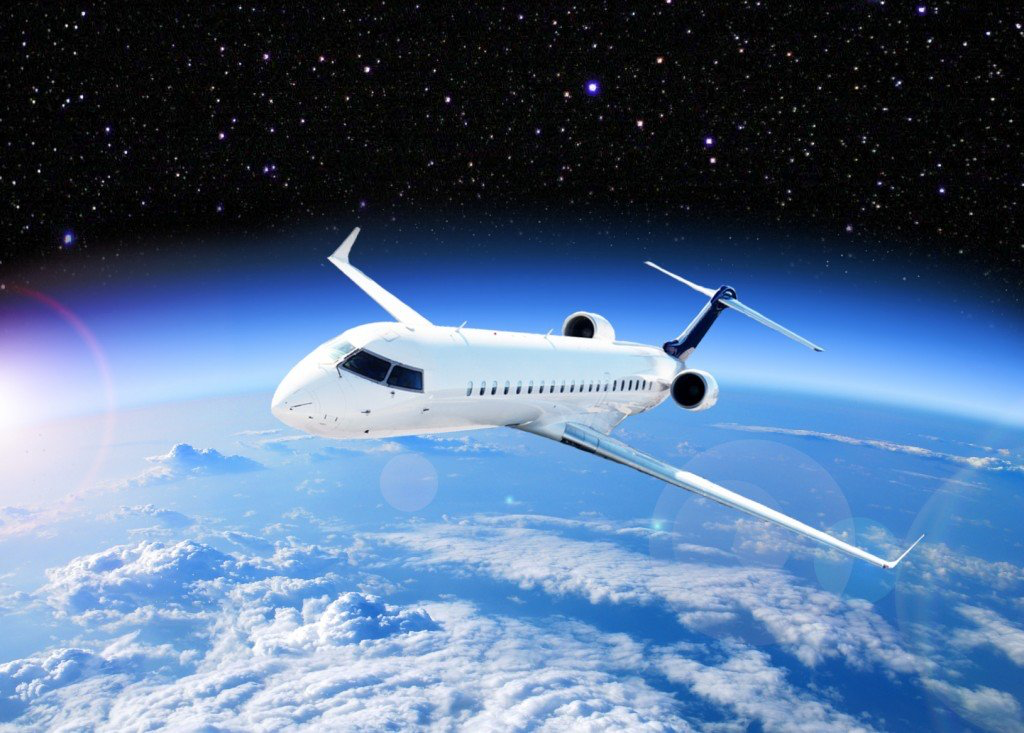 Suverenita státu ve vzdušném prostoru
Vzdušný prostor 
okraj spodní hranice kosmického prostoru (cca 100 km)
„prostor nad územím České republiky do výšky, kterou lze využít pro letecký provoz“ (§ 2 odst. 7 ZCL) -> jak vysoko zvládnou létat letadla?
Letadlo 
„zařízení schopné vyvozovat síly nesoucí jej v atmosféře z reakcí vzduchu, které nejsou reakcemi vůči zemskému povrchu.“ (L1/Annex1)
Letouny
Vrtulníky
Vzducholodě
Balóny
ZCL doplňuje  “sportovní létající zařízení”
Suverenita státu ve vzdušném prostoru
Odpovědnost za bezpečnost
právo kontrolovat letadla
Povinnost řídit provoz
Možnost zakázat/omezit vstup
Ochrana vzdušného prostoru před narušením 
Čl. 4
-> nepoužití civilního letectví k žádnému účelu, který by byl neslučitelný s mírovými účely Chicagské úmluvy

1983 KAL 007 -> čl. 3bis -> povinnost zdržet se použití ozbrojené síly proti civilnímu letadlu
Let ve volném vzdušném prostoru 
Pravidla se dovozují z jiných mezinárodních instrumentů, především z Úmluvy OSN o mořském právu 

+ čl. 12 ChÚ
Zásada státní příslušnosti letadla
-> vztah stát – letadlo 

zápis do leteckého rejstříku

obchodní letecká doprava
Zásada bezpečnosti
Bezpečnost jako nezbytný předpoklad a cíl
Safety x security
Jednotnost a flexibilita v právní regulaci civilního letectví
Jednotnost jako facilitátor plynulé letecké dopravy (čl. 37; uznávání licencí …)
X
Potřeba diverzifikace (velká/malá letadla; regionální specifika; druh provozu atd…) 
	čl. 38 ChÚ
	čl. 71 2018/1139
Letecké svobody
právo přeletu území suverénního státu bez přistání za účelem přistání ve třetím státě. 
právo přeletu přes území cizího státu s přistáním na tomto území pro neobchodní účely
právo přeletu přes území cizího státu s přistáním na tomto území za účelem vysazení cestujících a vyložení nákladu ze státu, v jehož rejstříku je letadlo zapsáno 
právo přeletu přes území cizího státu s přistáním na tomto území za účelem převzetí cestujících a nákladu k přepravě do státu v jehož rejstříku je letadlo zapsáno
právo přeletu přes území cizího státu s přistáním na tomto území za účelem za účelem vysazení a převzetí cestujících a naložení a vyložení nákladu kteréhokoliv státu.
6. právo přeletu včetně přeprava cestujících a nákladu stejným dopravcem z jiné země do dalšího státu přes stát registrace letadla
7. právo přeletu, včetně přepravy cestujících a nákladu pro cizí země, přičemž let nezapočne ve státu registrace letadla
8. právo tzv. částečné kabotáže (právo přepravovat cestující nebo náklad v rámci jiného státu, pokud vlastní let daného letadla započal ve státě, v němž je letadlo zapsáno do rejstříku)
9. právo úplné kabotáže
3. Jednotlivé oblasti právní regulace
Provozní bezpečnost (safety)
ATM – air traffic management
Ochrana před protiprávními činy (security)
Poskytování služeb, vč. služby letecké dopravy
Ochrana práv cestujících
Ochrana životního prostředí (hluk a emise)
Provozní bezpečnost + ATM
https://www.easa.europa.eu/regulations
Safety x Security
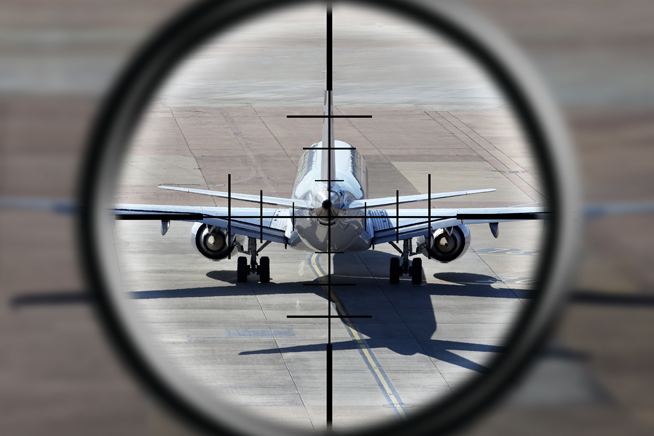 https://prezi.com/l8482msjxdwe/security/
Obchodní letecká doprava
https://prezi.com/vukhlrgi1thd/obchodni-letecka-doprava/